«Тайна моего имени»
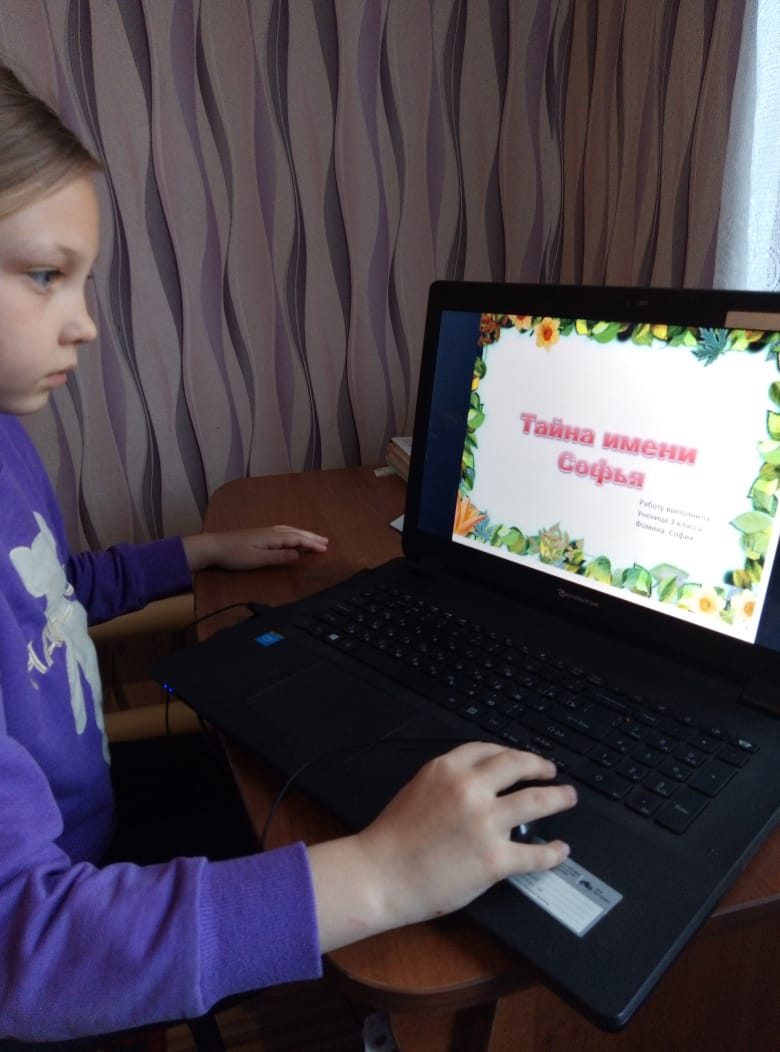 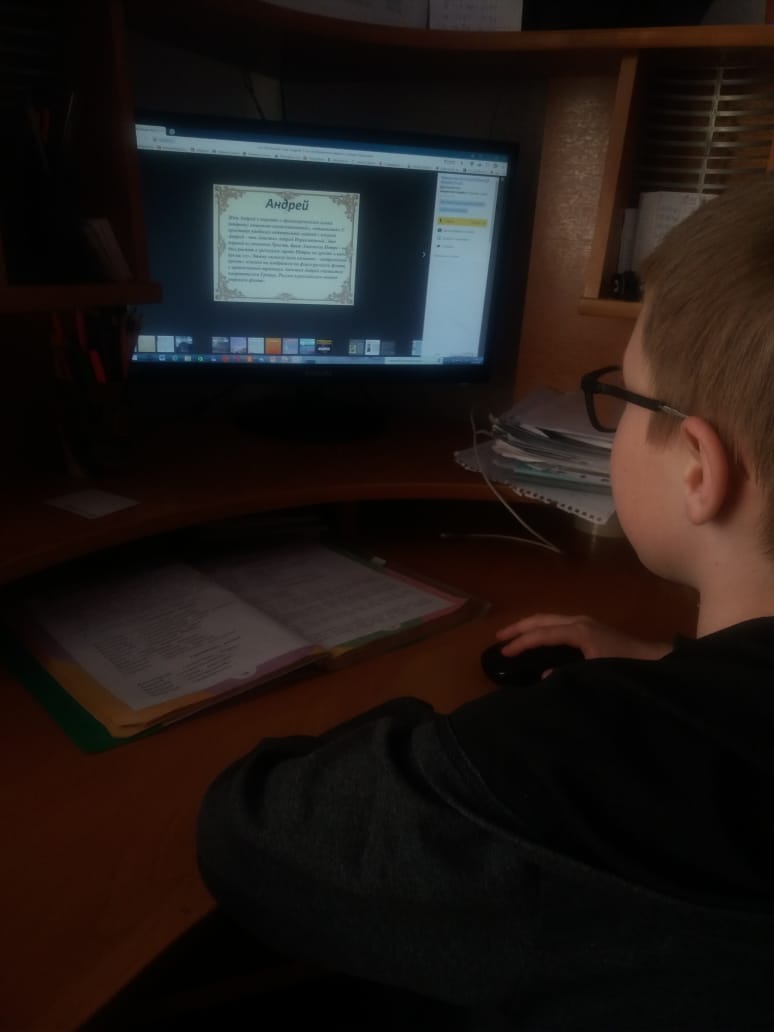 Ракович Андрей
Фомина София
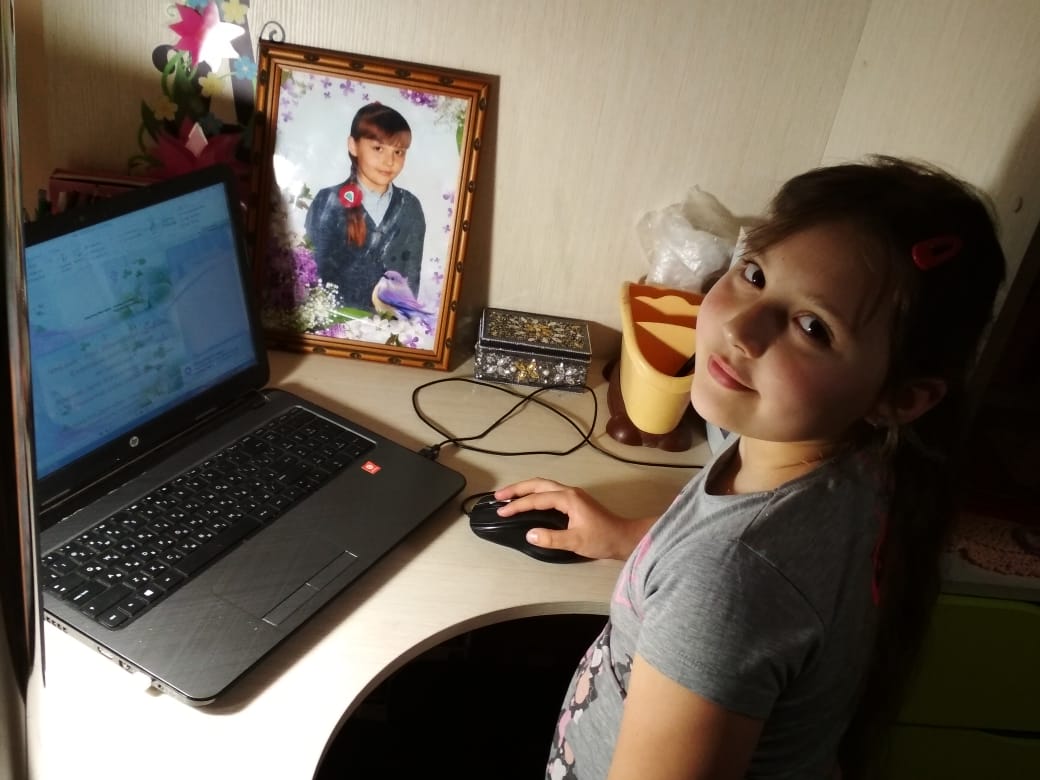 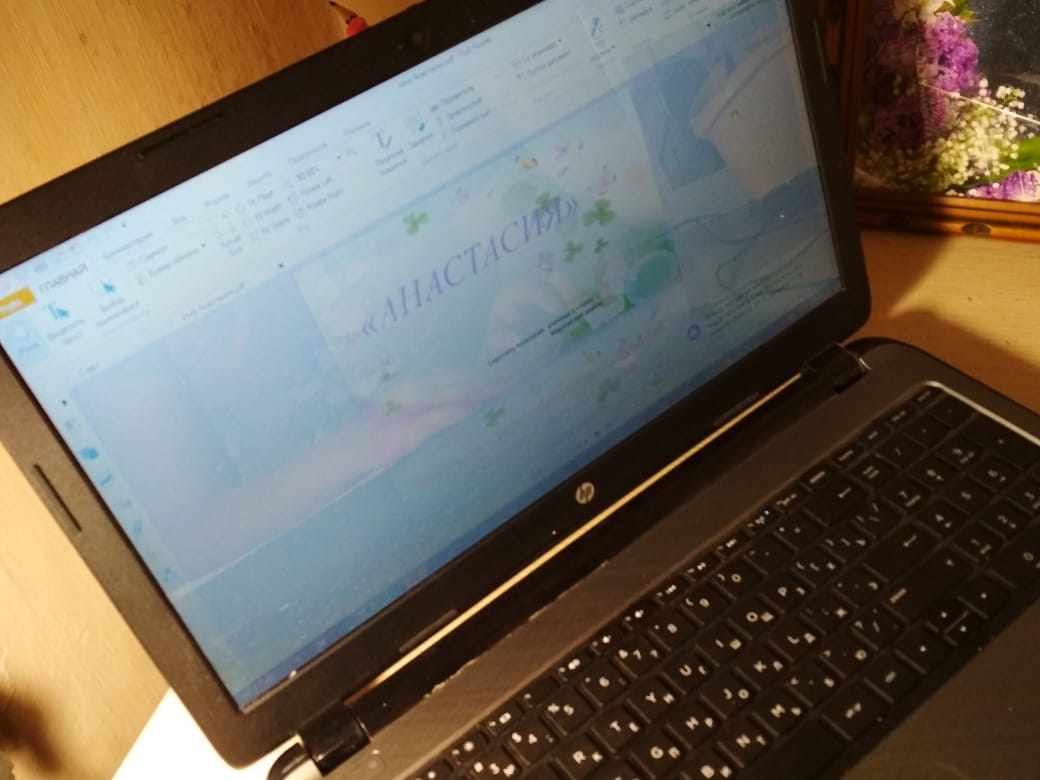 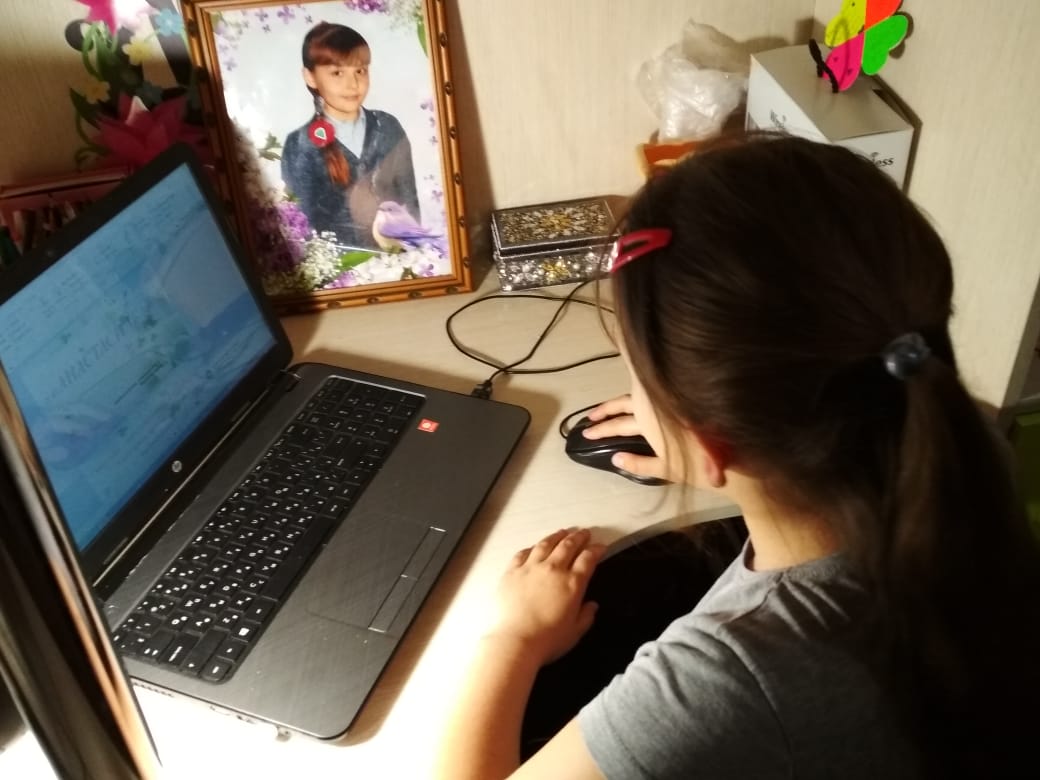 Сиротина Анастасия
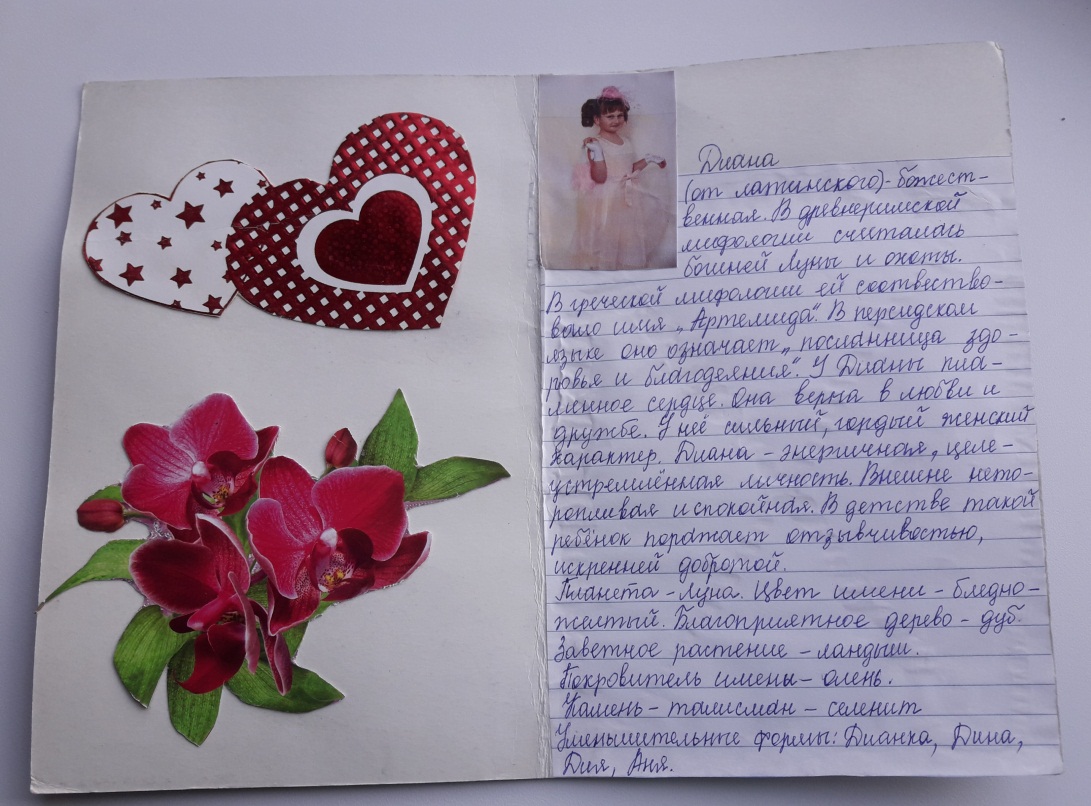 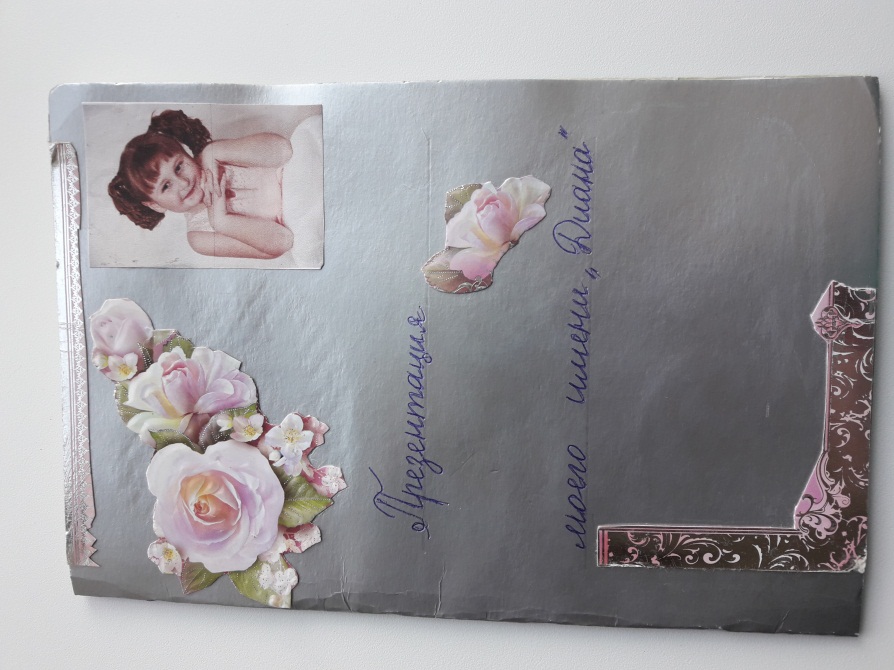 Скарга Диана
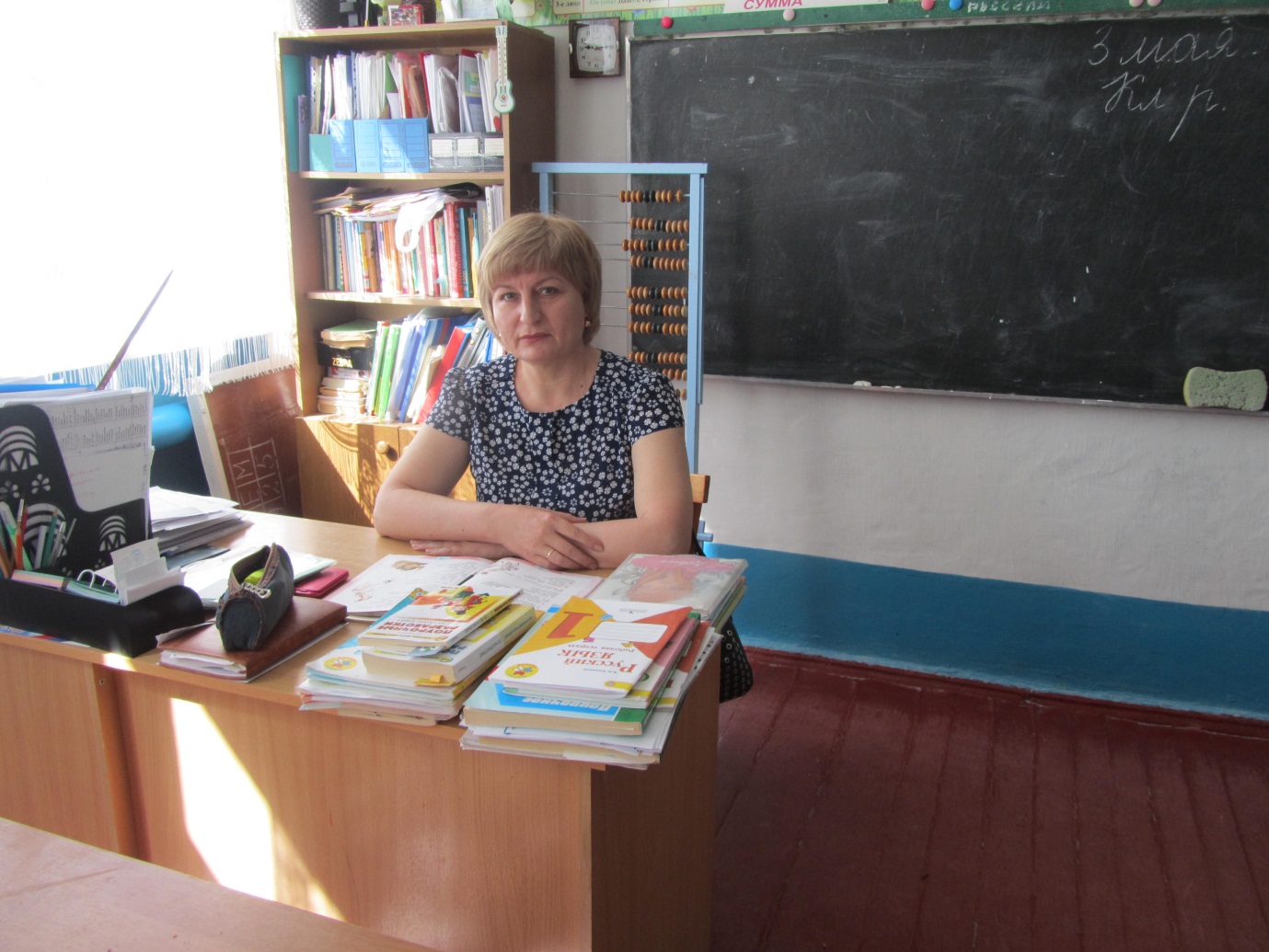 Сульженко Н.Н.